H-2A Temporary Labor Certification Program2022 H-2A Final RuleStakeholder WebinarNovember 17, 2022
Office of Foreign Labor Certification, Employment and Training Administration
Disclaimer
This presentation is intended for training use only and does not carry the force of legal opinion.

	The Department of Labor is providing this information as a public service.  This information and any related materials are presented to give the public access to information on the Department of Labor programs.  You should be aware that, while we try to keep the information timely and accurate, there will often be a delay between official publications of the materials and the modification of these pages.  Therefore, we make no express or implied guarantees.  The Federal Register and the Code of Federal Regulations remain the official source for regulatory information published by the Department of Labor.  We will make every effort to keep this information current and to correct errors brought to our attention.
2
2022 H-2A Final Rule Stakeholder Webinar
11/17/2022
AGENDA
Flag Filing Preparations
Form ETA 790A Review 
Form ETA 9142A Review
3
2022 H-2A Final Rule Stakeholder Webinar
11/17/2022
Effective Date
The 2022 H-2A final rule is effective as of November 14, 2022
A transition provision at 20 CFR 655.102 supports continuity of processing based on the H-2A Application for Temporary Employment Certification (Form ETA-9142A) filing date and the start date of work for the related job order (Form ETA-790/790A)
2010 H-2A final rule procedures apply if: 
The Form ETA-9142A was submitted before November 14, 2022; or 
The Form ETA-9142A was submitted on or after November 14, 2022, with a first date of need no later than February 12, 2023, i.e., 90 days after the effective date of this final rule. 

2022 H-2A final rule procedures apply if:
The Form ETA-9142A was submitted on or after November 14, 2022, with a first date of need on or after February 13, 2023
4
2022 H-2A Final Rule Stakeholder Webinar
11/17/2022
FLAG Filing Preparations
The Form ETA-790/790A for 2022 H-2A final rule is scheduled to be released in FLAG on November 30, 2022
The 790A Case Reuse feature will be limited on the first time an external filer is completing a 2022 Rule Form 790/790A in FLAG
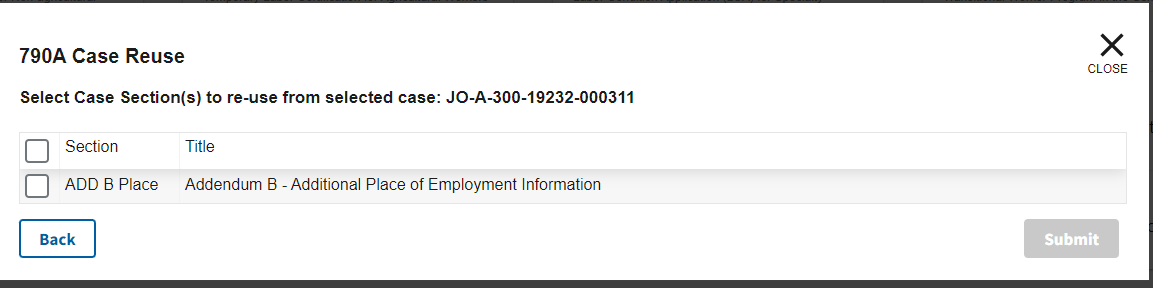 5
2022 H-2A Final Rule Stakeholder Webinar
11/17/2022
FLAG Filing Preparations
The external filer will be able to complete either the 2010 or 2022 version of Forms 790/790A depending on the answer to item A.3
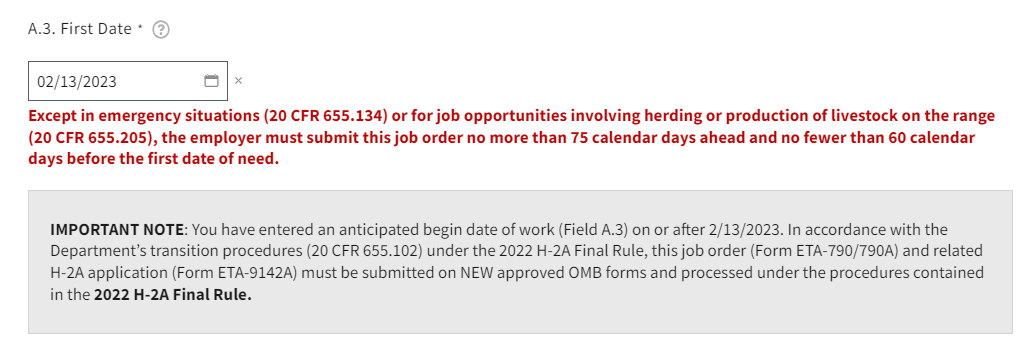 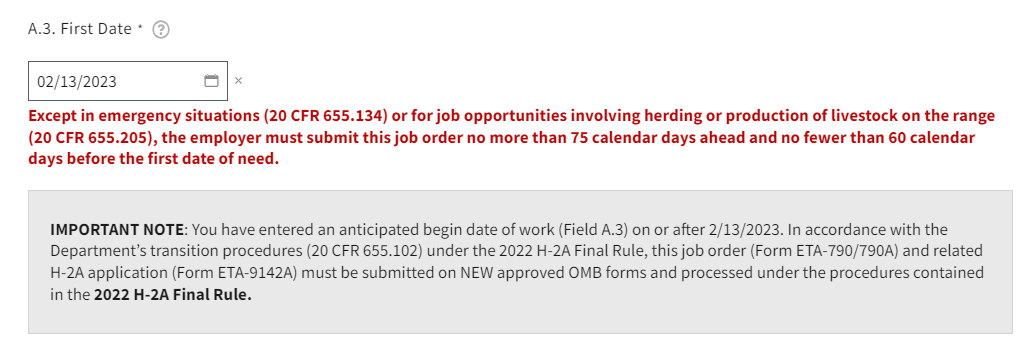 6
2022 H-2A Final Rule Stakeholder Webinar
11/17/2022
FLAG Filing Preparations
The Form ETA-9142A for 2022 H-2A final rule is scheduled to be implemented in FLAG on December 15, 2022

New Housing Inspection Results and Notifications coming soon – filers will be notified when a housing location is inspected and the status of that inspection
7
2022 H-2A Final Rule Stakeholder Webinar
11/17/2022
ETA 790A Form Review
Changes to identify and tips on how to properly complete each section
Section A. Job Offer Information
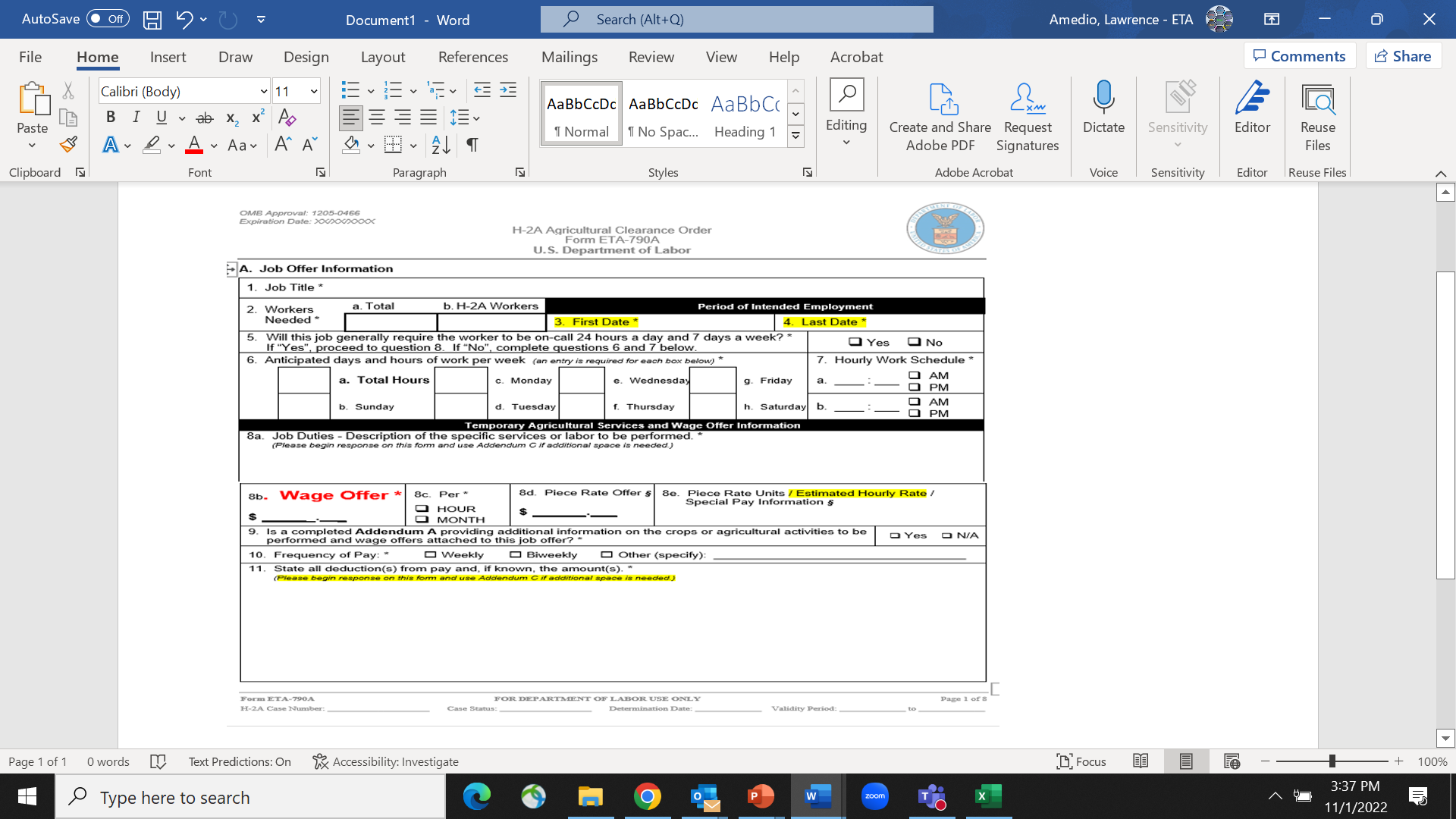 9
2022 H-2A Final Rule Stakeholder Webinar
11/17/2022
Wage Adjustments
An employer must increase wage rate(s) during the work contract period, if the prevailing wage or AEWR applicable to the job opportunity increases and is the highest of the applicable wage sources and higher than the employer’s wage offer
The employer must implement wage rate increases no later than the effective date of the adjustment
Notice of AEWR adjustments is provided through Federal Register notices as well as OFLC’s website
Notice of prevailing wage findings or adjustments is provided on OFLC’s website. Also, OFLC sends written notice directly to potentially impacted employers, based on OFLC data regarding active TLCs
An employer is prohibited from reducing wage rate(s) during the work contract period below the certified rate, if the prevailing wage or AEWR applicable to the job opportunity decreases during the work contract period
Statements in job orders regarding the potential for pay reduction if the prevailing wage or AEWR decrease during the work contract are not permitted. If included, the CO will issue a NOD.
If offering to pay a piece rate, remember that SWAs are required to check disclosure of the estimated hourly wage rate equivalent for each activity and unit size (20 CFR 653.501(c))
Estimated hourly wage rate should reasonably equate to what a typical worker is able to complete per hour
10
2022 H-2A Final Rule Stakeholder Webinar
11/17/2022
Wage Offer
§ 655.120 Offered wage rate-  The employer is still obligated to  offer the highest wage rate among these five sources.
Adverse Effect Wage Rate= Offered rate must be no less than the hourly AEWR for the state(s) in which work will be performed.  https://www.dol.gov/agencies/eta/foreign-labor/wages/adverse-effect-wage-rates
Prevailing Wage/Piece rates= Offered rate must be no less than the applicable prevailing wage findings from the state conducted surveys.  https://www.foreignlaborcert.doleta.gov/aowl.cfm
Agreed Upon Collective Bargaining Wage= Offered rate must be no less than applicable collective bargaining agreement wage rate(s). At the time of filing, the employer must provide any information it has available in regards to the Collective Bargaining Wage that the employer will use.
Federal Minimum Wage= Please check to make sure AEWR is higher than the current Federal minimum wage is, which is $7.25 per hour. 
State Minimum Wages= Please check to make sure AEWR is higher than State minimum wage.
11
2022 H-2A Final Rule Stakeholder Webinar
11/17/2022
Section B. Minimum Job Qualifications and Requirements
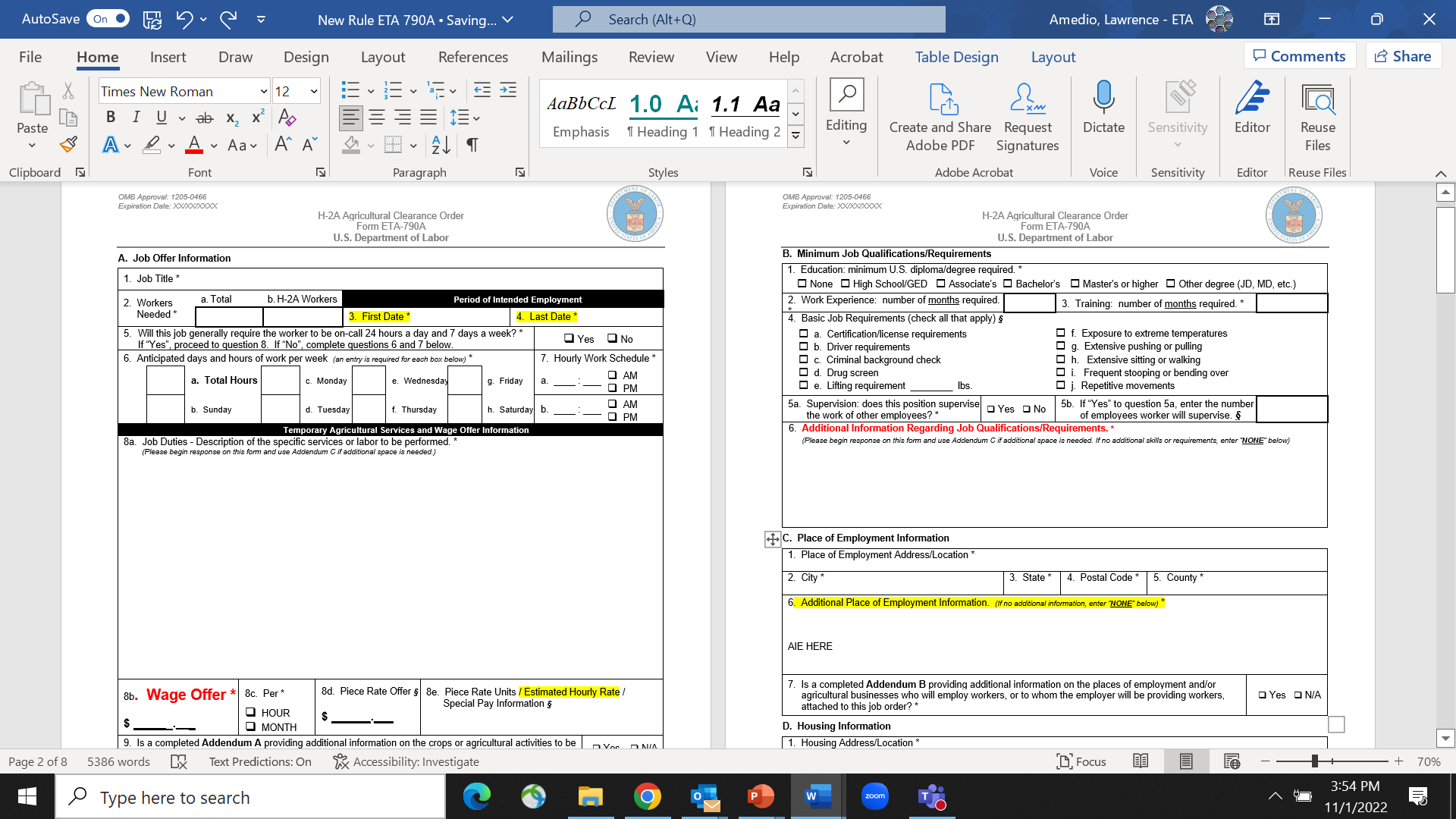 12
2022 H-2A Final Rule Stakeholder Webinar
11/17/2022
Minimum Job Qualifications and Requirements
Each job qualification and requirement listed in the job offer must be bona fide and consistent with the normal and accepted qualifications required by employers that do not use H–2A workers in the same or comparable occupations and crops. 
To assist prospective H-2A employers in preparing their agricultural job offers, OFLC has established the Agricultural Employment Practice Survey Library to provide available information, gathered from SWAs, on prevailing employment practices and acceptable experience requirements for agricultural jobs. https://www.foreignlaborcert.doleta.gov/aowl_survey_pdf.cfm
Reminder:  Either the SWA or CO may require the employer to submit documentation to substantiate the appropriateness of any job qualification specified in the job offer. See 20 CFR 655.122(b).
13
2022 H-2A Final Rule Stakeholder Webinar
11/17/2022
Section C. Place of Employment Information
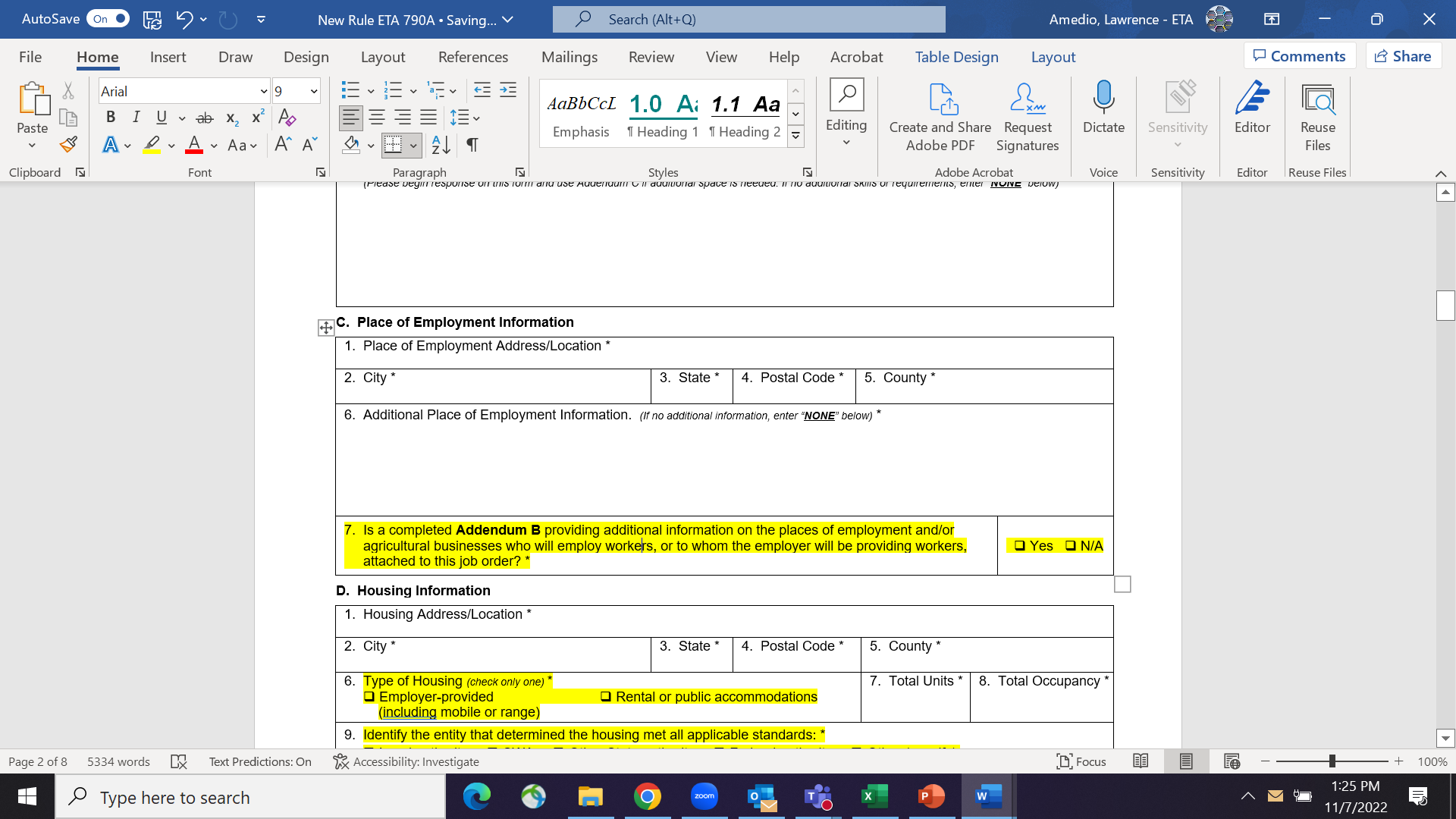 14
2022 H-2A Final Rule Stakeholder Webinar
11/17/2022
Geographic Scope and Definition of Area of 	20 CFR 655.130(e)Intended Employment 				20 CFR 655.103(b)						29 CFR 501.3(a)
Clarifies that all applications are limited to one AIE, absent an exception (e.g., master applications, beekeeping, shearing, herding on the range, custom combining) 
Clarifies that places of work after the workday begins (e.g., delivery locations) are not included in the AIE assessment provided that such travel is necessary to perform the duties and workers can reasonably return to their residence or employer-provided housing within the same workday.
In circumstances where work needs to be performed at additional places of employment other than the address listed in Section C, Items 1 through 5, select “Yes” and submit a completed Form ETA-790A, Addendum B, identifying all additional places of employment and, where required, the agricultural business that will employ workers, or to whom the employer will be providing workers.  
If work will not be performed at additional places of employment other than the address listed in items 1 through 5 above, select “N/A.”
15
2022 H-2A Final Rule Stakeholder Webinar
11/17/2022
Addendum B.
16
2022 H-2A Final Rule Stakeholder Webinar
11/17/2022
Section D. Housing Information
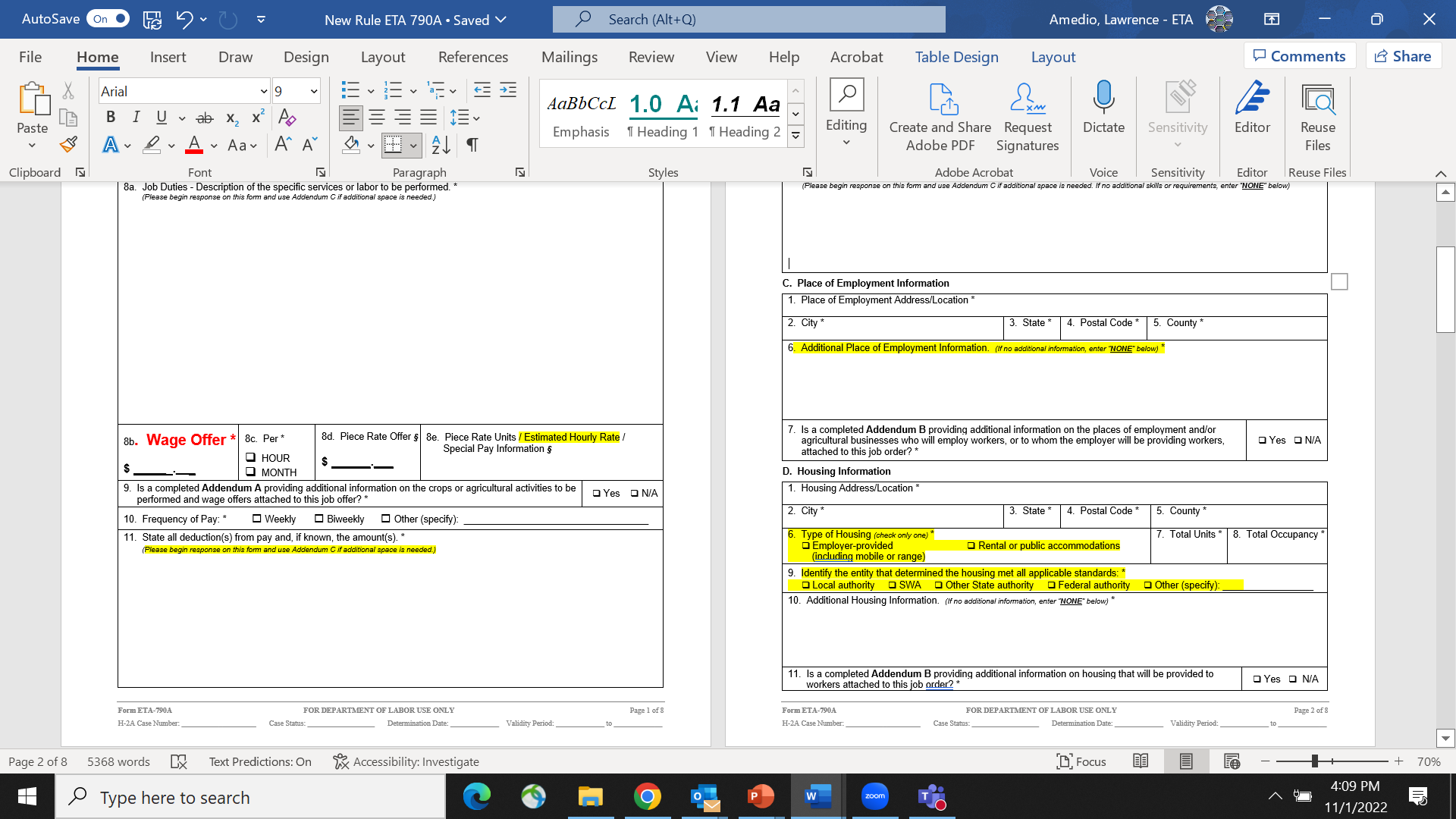 17
2022 H-2A Final Rule Stakeholder Webinar
11/17/2022
Rental and/or Public Accommodations 	20 CFR 655.122(d)
Revises standards for rental or public accommodations consistent with the statute, to ensure that such housing complies with OSHA health and safety standards where local and state standards do not address certain health or safety concerns:  
If local standards do not address identified key issues, state standards addressing such concerns will apply. 
In the absence of applicable local or state standards addressing such concerns, the relevant DOL OSHA standards at 29 CFR 1910.142 will apply.
Clearly identifies those DOL OSHA standards at 29 CFR 1910.142 that apply to rental/public accommodations (see next slide). Any individual standard not listed in the H-2A regulation will not apply to rental/public accommodations.
Clarifies documentation for rental or public accommodations. 
The employer must provide OFLC a written statement attesting that the accommodations are compliant with the applicable housing health and safety standards and are sufficient to accommodate the number of workers requested. This statement must include the number of bed(s) and room(s) that the employer will secure for the worker(s).
If applicable local or state rental or public accommodation standards require an inspection, the employer also must submit a copy of the inspection report or other official documentation from the relevant authority.
Added preamble language clarifying that WHD interprets the term rental or public accommodations as applicable only to hotels, motels and similar accommodations that are available to the general public to rent for relatively short-term stays.
18
2022 H-2A Final Rule Stakeholder Webinar
11/17/2022
Rental and/or Public Accommodations (e.g. Motel)
Provides that rental and/or public accommodations secured to house workers must meet applicable local, State, or Federal standards addressing certain health or safety concerns:
Minimum square footage
Adequate storage for personal items
Sufficient and sanitary cooking and kitchen facilities
Heating, cooking and water heating equipment
Adequate and sanitary toilet, laundry, handwashing, and bathing facilities
Sufficient lighting
Refuse disposal
19
2022 H-2A Final Rule Stakeholder Webinar
11/17/2022
Rental and/or Public Accommodations (e.g. Motel)
20 CFR 655.122(d)(iii) Certification of rental and/or public accommodations. 

The employer must provide to the CO a written statement, signed and dated, that attests that the accommodations are compliant with the applicable standards under paragraph (d)(1)(ii) of this section and are sufficient to accommodate the number of workers requested. 

This statement must include the number of bed(s) and room(s) that the employer will secure for the worker(s). 

If applicable local or State rental or public accommodation standards under paragraph (d)(1)(ii) of this section require an inspection, the employer also must submit to the CO a copy of the inspection report or other official documentation from the relevant authority. 

If the applicable standards do not require an inspection, the employer’s written statement must confirm that no inspection is required.
20
2022 H-2A Final Rule Stakeholder Webinar
11/17/2022
Addendum B.
21
2022 H-2A Final Rule Stakeholder Webinar
11/17/2022
Section E. Provision of Meals
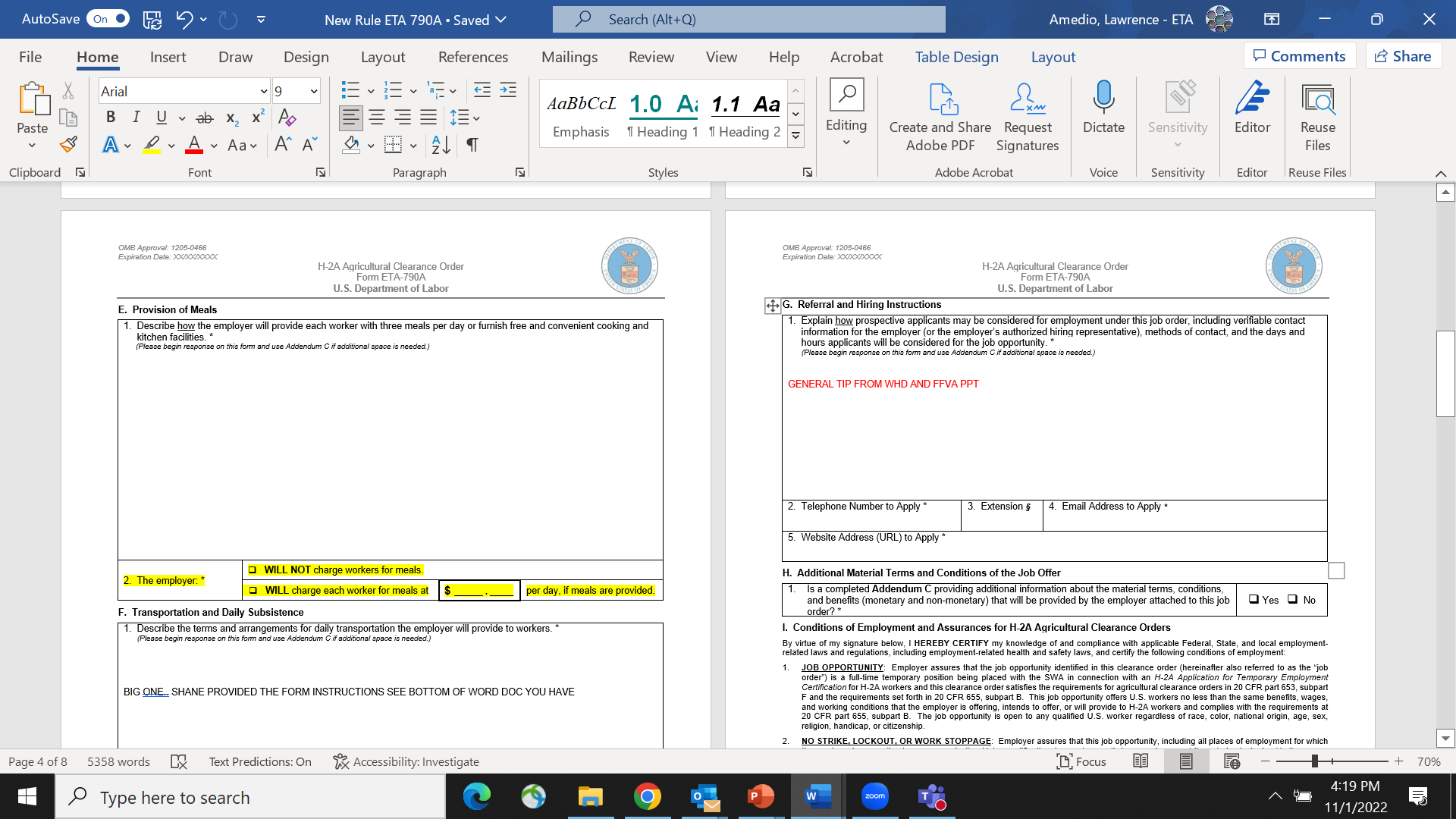 22
2022 H-2A Final Rule Stakeholder Webinar
11/17/2022
Meals
Clarified in the preamble that:
kitchen facilities provided in lieu of three prepared meals per day must include clean space for food preparation, working cooking and refrigeration appliances, and dishwashing facilities.
Appliances provided must be sufficient to allow workers to safely prepare three meals per day, a requirement that is not met if the employer merely provides an electric hot plate, a microwave, or an outdoor community grill, or if workers are required to purchase cooking appliances or accessories, such as portable burners, charcoal, propane, or lighter fluid. 
Public accommodations such as hotels or motels frequently do not have adequate cooking facilities to satisfy an employer's obligations under this section, and, in those instances, employers must provide three meals a day to workers to meet their obligations.
23
2022 H-2A Final Rule Stakeholder Webinar
11/17/2022
Higher Meal Charge Requests		 20 CFR 655.173
Revisions address situations in which an employer’s higher meal charge petition is based on its use of a third party to provide meals to workers (e.g., hiring a food truck to prepare and deliver meals or engaging restaurants near the housing or place of employment to provide meals)
24
2022 H-2A Final Rule Stakeholder Webinar
11/17/2022
Section F. Transportation and Daily Subsistence
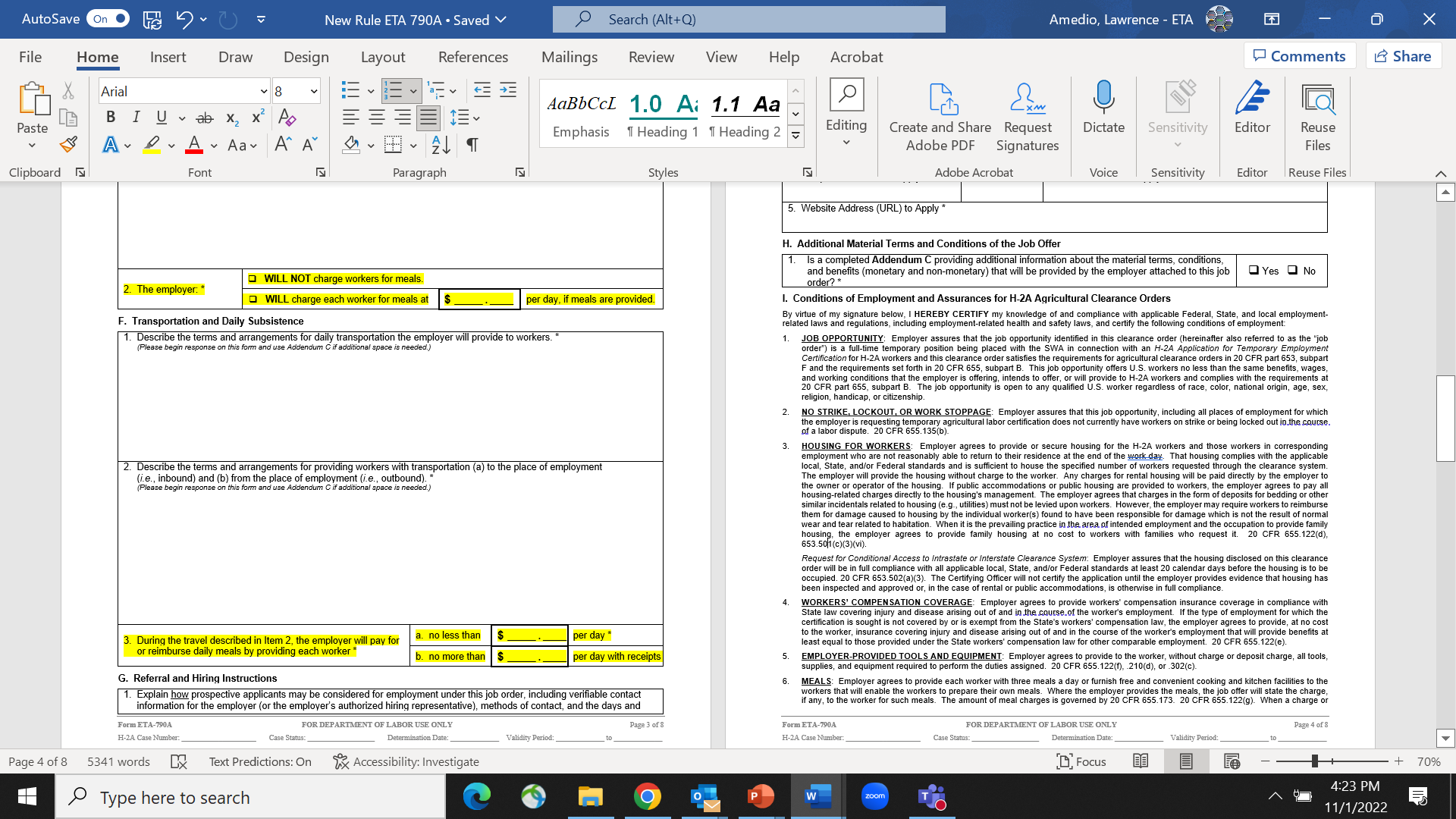 25
2022 H-2A Final Rule Stakeholder Webinar
11/17/2022
Inbound/Outbound Transportation and Subsistence 	20 CFR 655.122(h)
Retains the 2010 rule provision that the beginning and end points for inbound and outbound are the “place from which the worker has come to work for the employer,” which means, the place of recruitment, which is often the worker’s home.

Preamble clarifies that the employer must also provide or pay for all reasonable subsistence costs from time of arrival for visa processing until time of arrival at place of employment.
26
2022 H-2A Final Rule Stakeholder Webinar
11/17/2022
Daily Transportation to Place of Employment	20 CFR 655.122(h)
Describe how the employer will provide workers daily transportation to the place(s) of employment at no cost to workers, from employer-provided or secured housing and, if applicable, centralized pick-up points to the places of employment at the beginning of each workday and back at the end of each workday. 

Provide sufficient detail to apprise workers and the SWA and CO of the employer’s daily transportation plan: 

the mode(s) of transportation (e.g., vans, buses) 
the daily transportation schedule
the number of vehicles to be used
the type of vehicle and seating capacity for each vehicle
whether the vehicles to be used will be provided by the fixed-site grower(s), are authorized for use under a valid Farm Labor Contractor Certificate of Registration, or belong to a common carrier, identifying the common carrier by name.  
whether the daily transportation, which is required at no cost for workers residing in housing provided by the employer, is available to workers who do not reside in employer-provided housing.  

Similarly, describe any other transportation the employer will provide (e.g., for personal errands or, if prepared meals are not provided, access to grocery stores).  

If additional space is needed, use the Form ETA-790A, Addendum C.
27
2022 H-2A Final Rule Stakeholder Webinar
11/17/2022
Inbound and Outbound Transportation to Place of Employment					20 CFR 655.122(h)
Describe how the employer will provide workers with transportation (a) to the place of employment from the place from which the worker has come to work for the employer (i.e., inbound) and (b) from the place of employment to the place from which the worker departed (i.e., outbound).  

At a minimum, state whether such transportation, and related daily subsistence, will be provided by the employer or paid by the employer to the worker for reasonable costs incurred (e.g., advance payment or reimbursement) and identify the modes of transportation, if known.  

For example, the employer may state that it will provide or pay for charter bus services or other modes of transportation to groups of workers, or permit workers to select any means of transportation they choose and reimburse workers at no less than the most economical and reasonable common carrier transportation charges for the distances involved.  If additional space is needed, use the Form ETA-790A, Addendum C.
28
2022 H-2A Final Rule Stakeholder Webinar
11/17/2022
Section G. Referral and Hiring Instructions
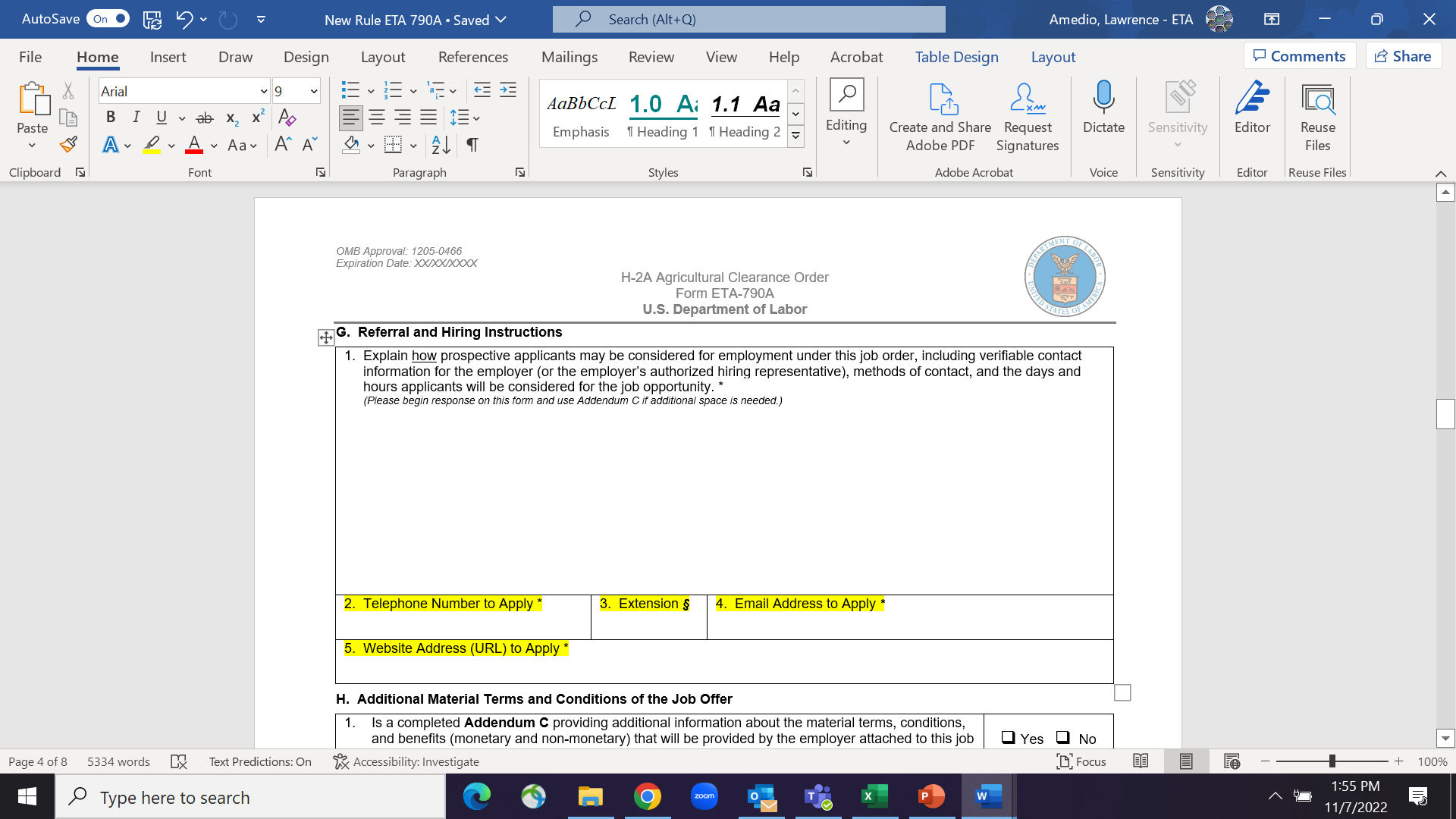 29
2022 H-2A Final Rule Stakeholder Webinar
11/17/2022
Section H. Additional Material Terms and Conditions of the Job Offer
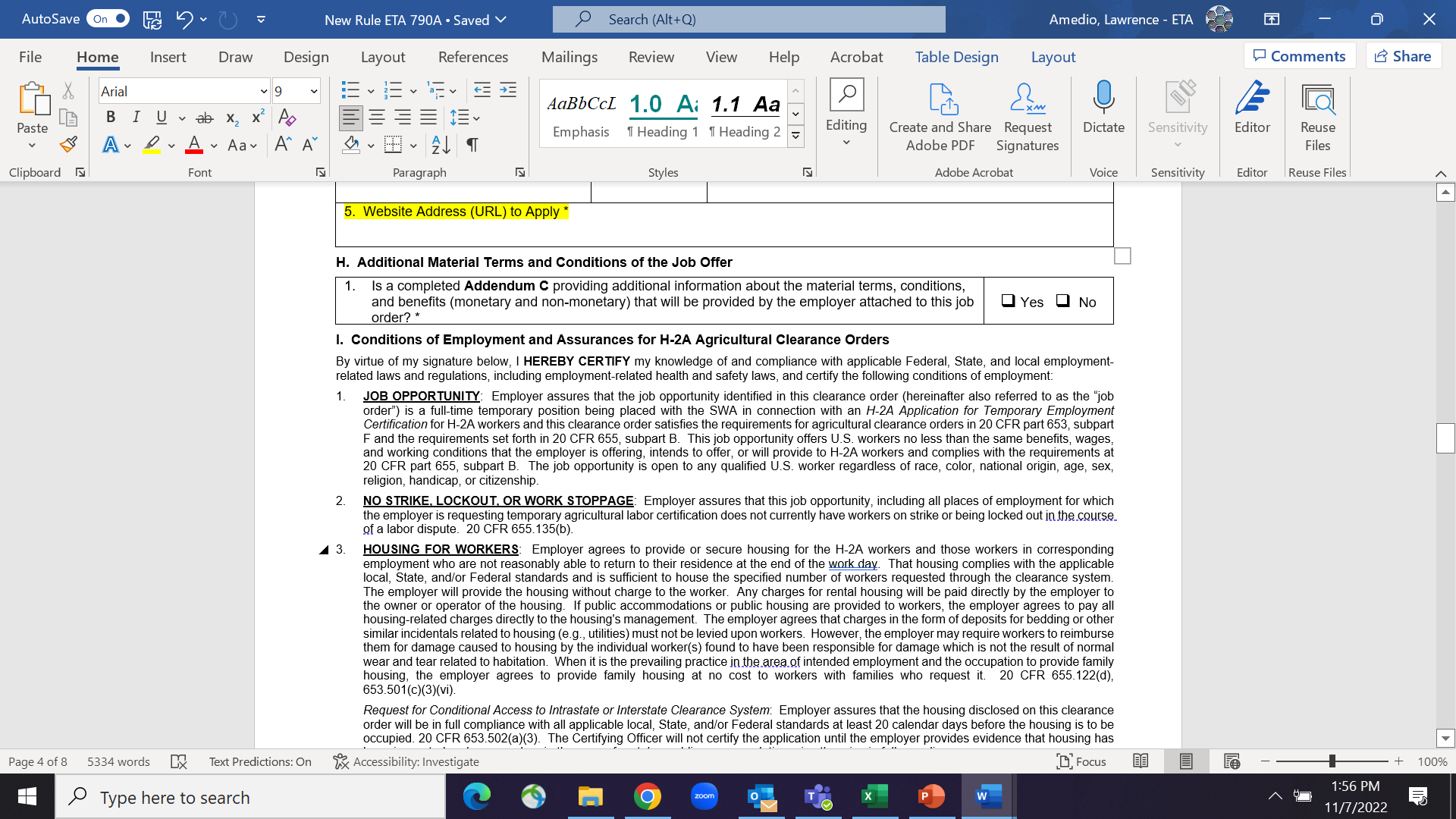 30
2022 H-2A Final Rule Stakeholder Webinar
11/17/2022
Section I. Conditions of Employment and Assurances for H-2A Agricultural Clearance Orders
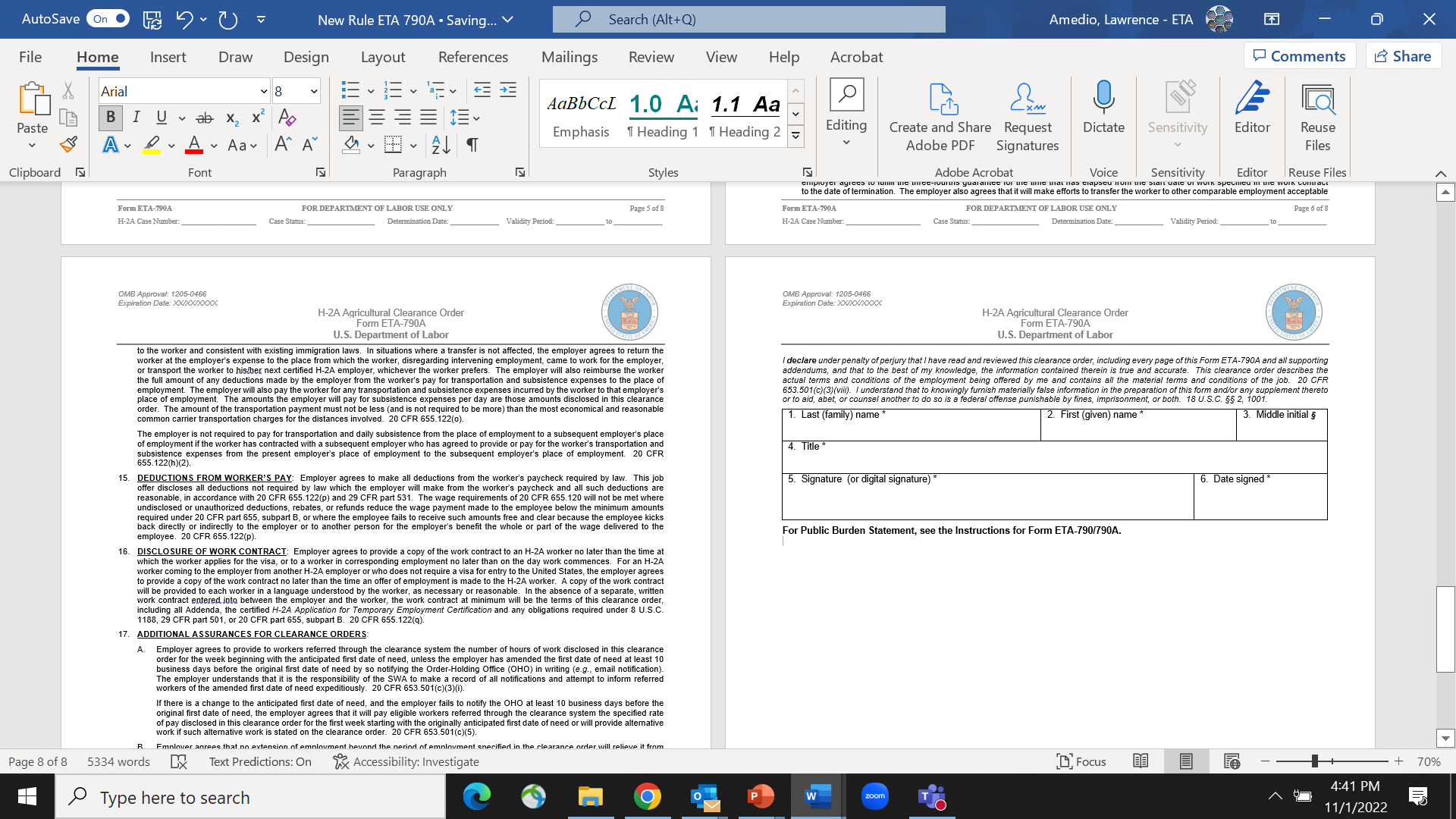 31
2022 H-2A Final Rule Stakeholder Webinar
11/17/2022
ETA 9142A Form Review
Changes to identify and tips on how to properly complete each section
Section A. Nature of H-2A Application
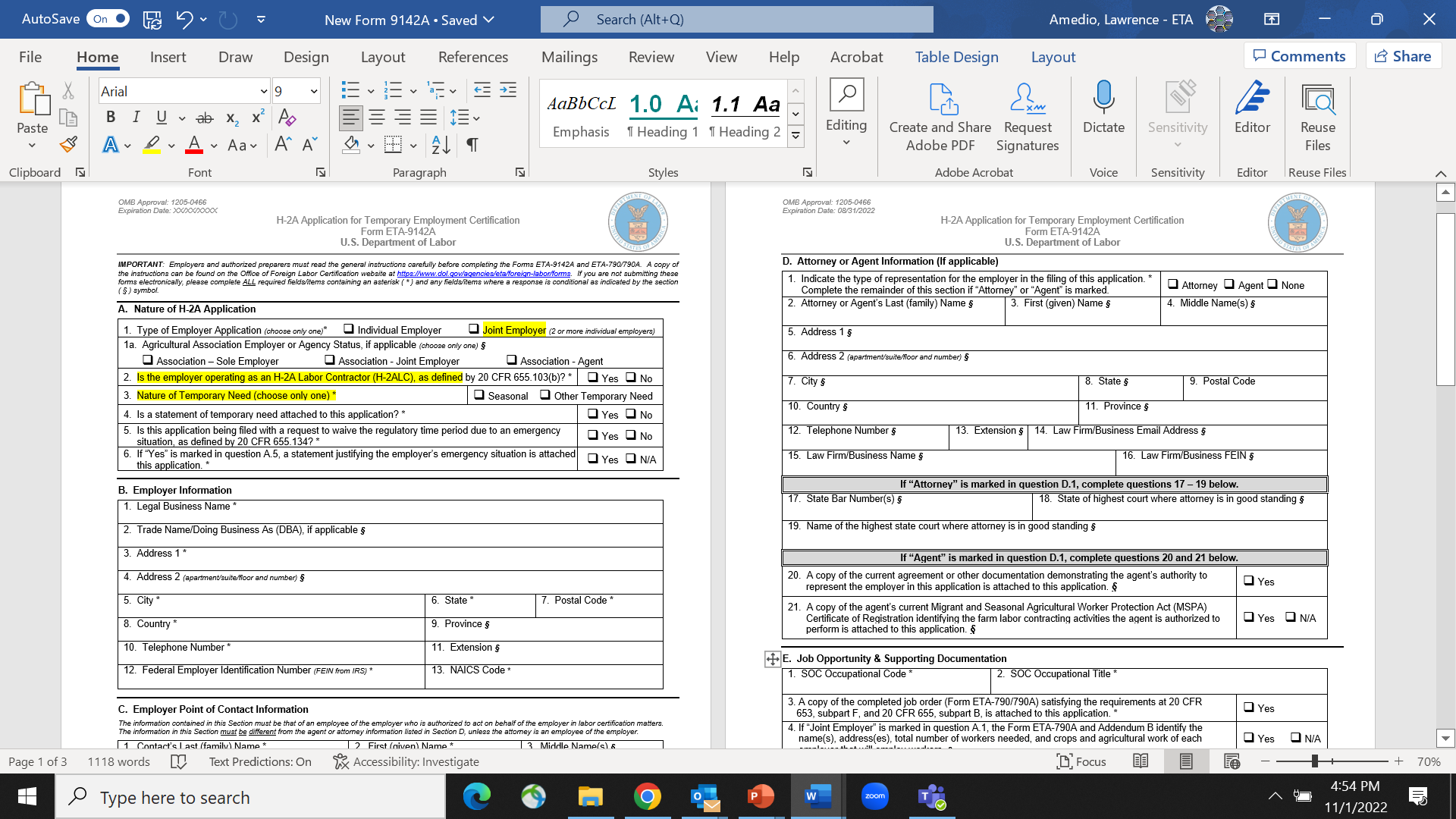 33
2022 H-2A Final Rule Stakeholder Webinar
11/17/2022
Section B. Employment Information
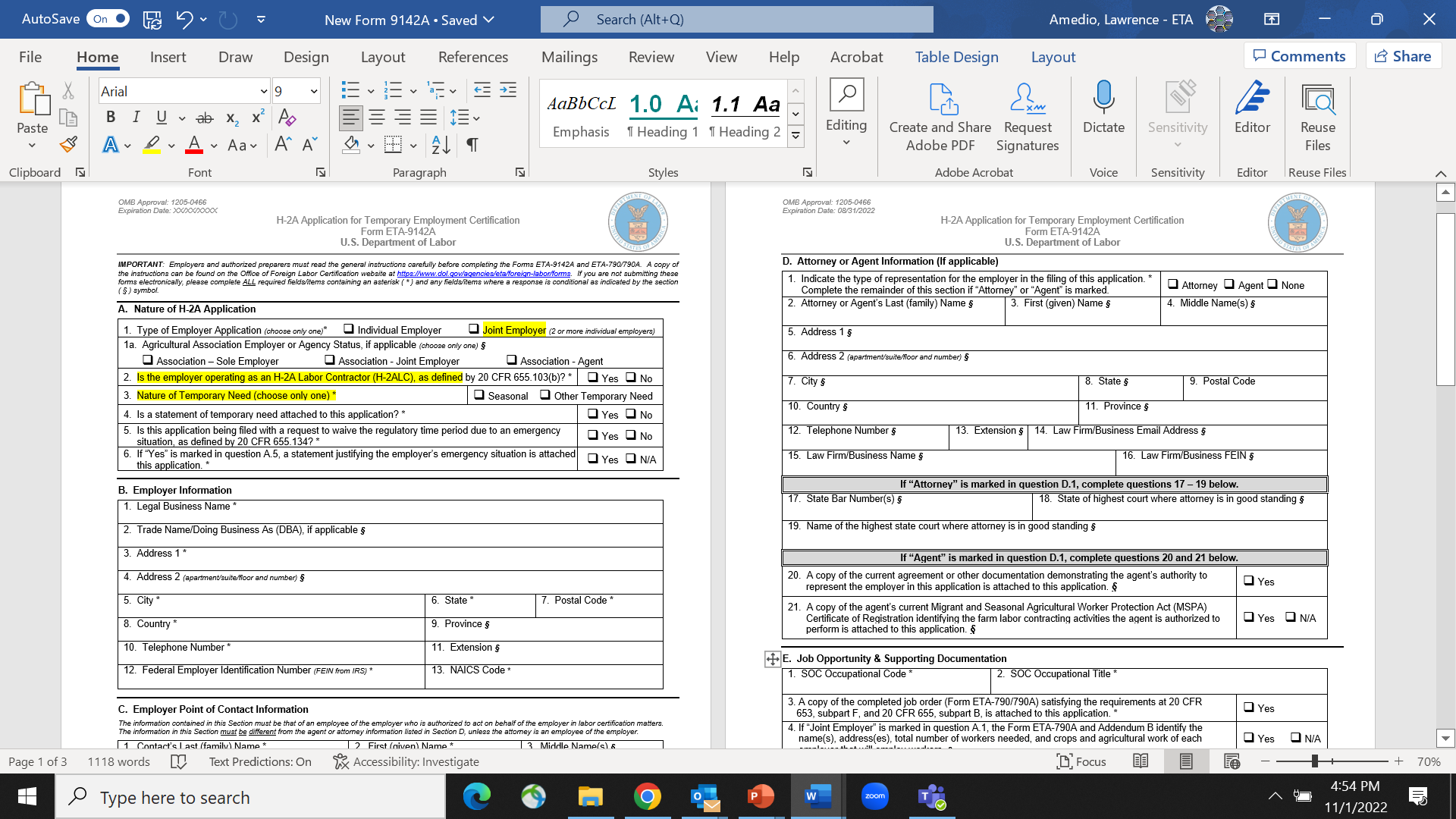 34
2022 H-2A Final Rule Stakeholder Webinar
11/17/2022
Section C. Employer Point of Contact Information
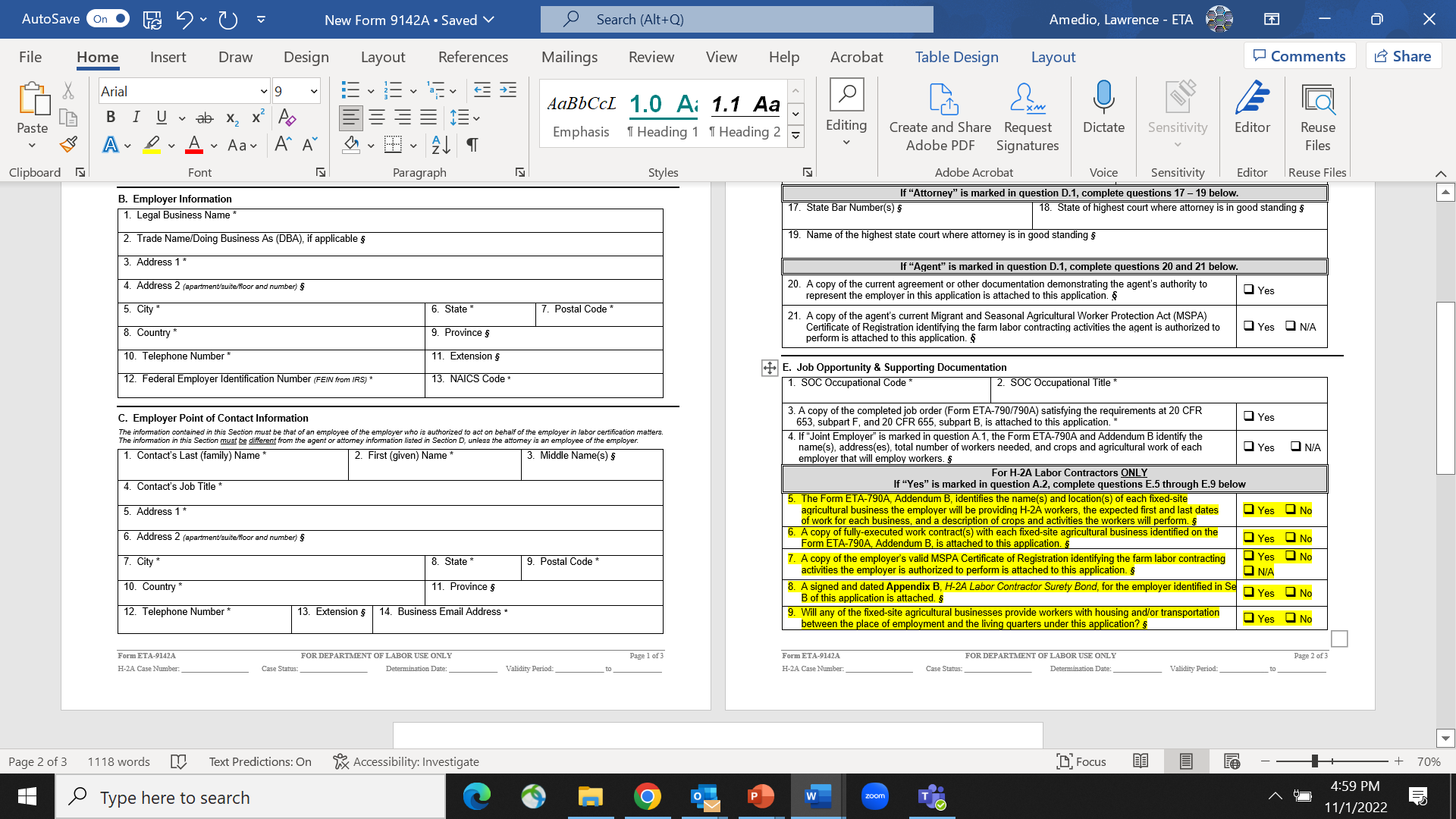 35
2022 H-2A Final Rule Stakeholder Webinar
11/17/2022
Section D. Attorney or Agent Information (if applicable)
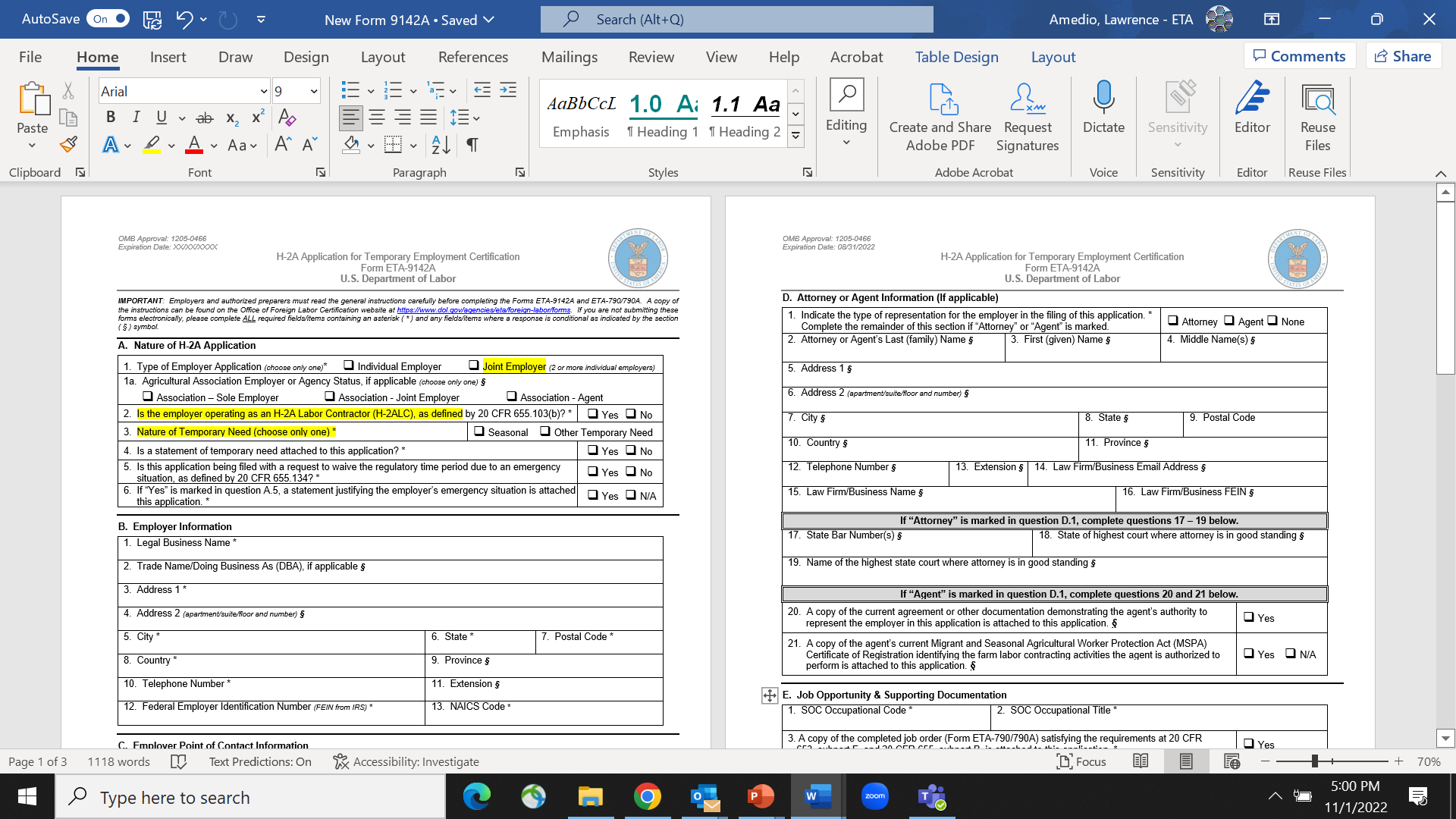 36
2022 H-2A Final Rule Stakeholder Webinar
11/17/2022
Section E. Job Opportunity & Supporting Documentation
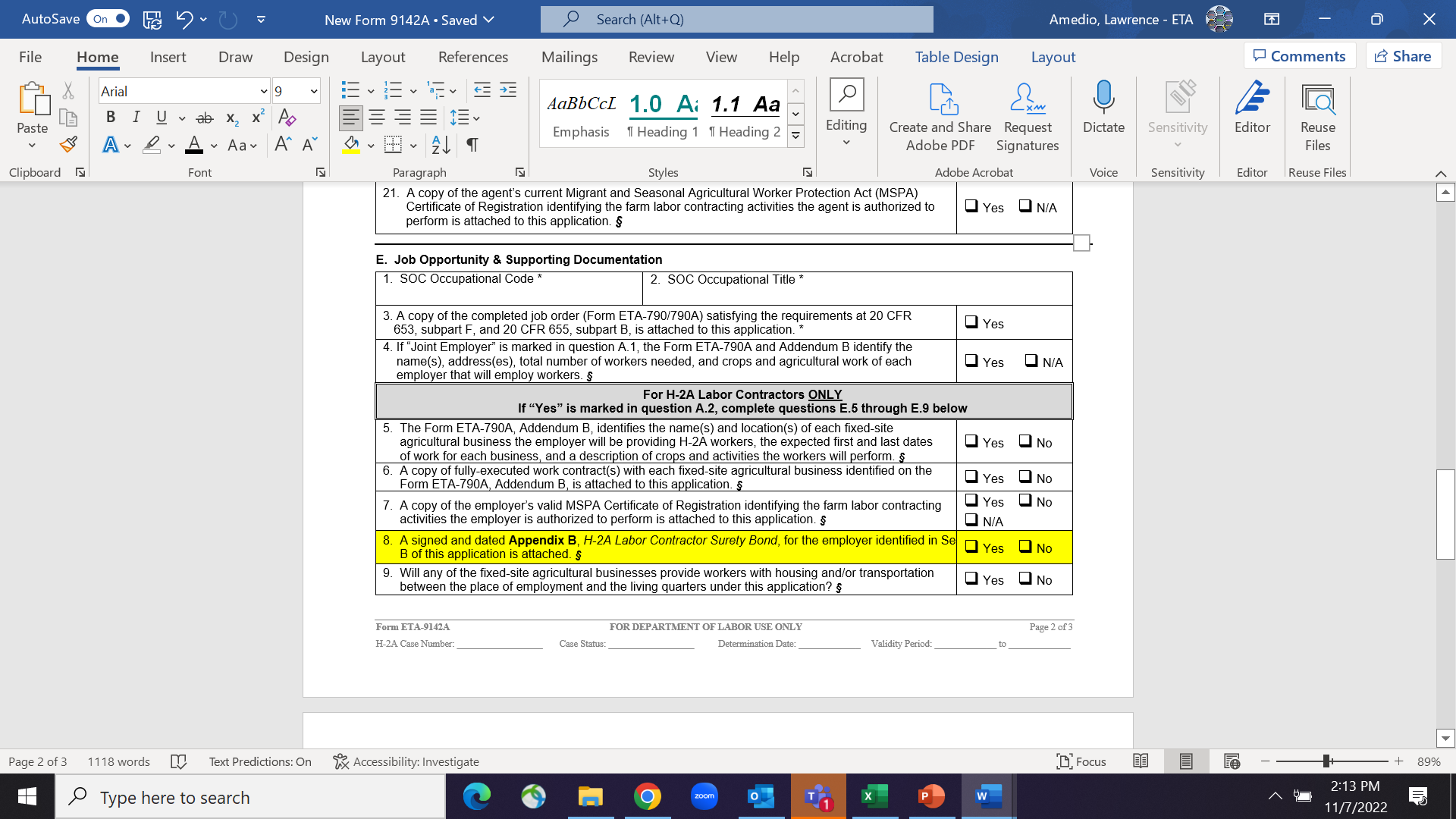 37
2022 H-2A Final Rule Stakeholder Webinar
11/17/2022
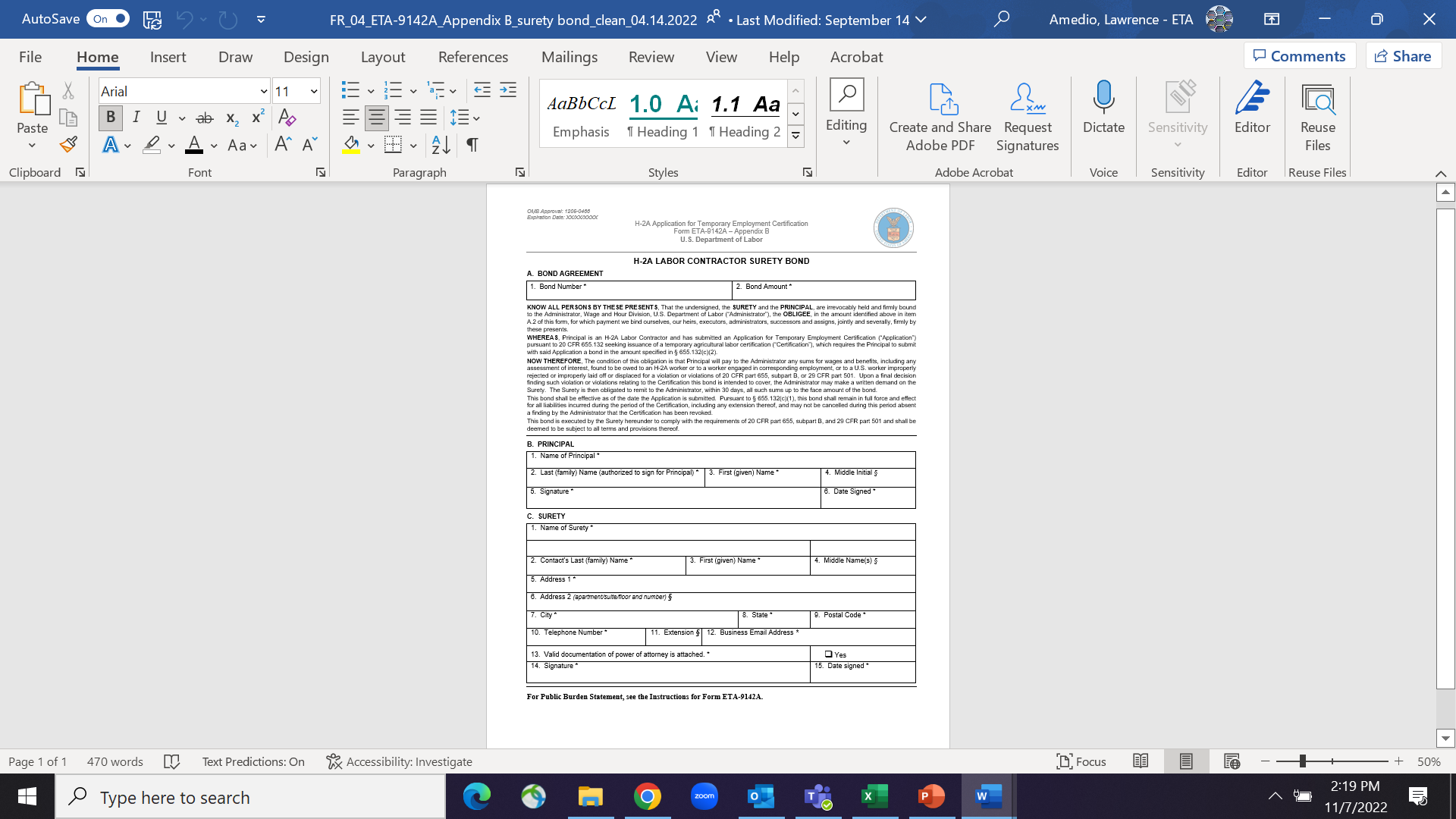 38
2022 H-2A Final Rule Stakeholder Webinar
11/17/2022
Surety Bonds for H-2ALCs 		20 CFR 655.132								29 CFR 501.9
Streamlines H-2ALC bond requirement by implementing a bond form with standardized language and permitting the electronic execution and delivery of surety bonds (once the technological capacity is in place; until then, a scanned copy during filing followed by the original within 30 days). 

Adjusts bond amounts annually, using a newly defined term—“average AEWR” 
Average AEWR” is the simple average of the AEWRs applicable to the SOC 45–2092 (Farmworkers and Laborers, Crop, Nursery, and Greenhouse) and published by the OFLC Administrator in accordance with § 655.120. 
The average AEWR remains valid until replaced with an adjusted average AEWR.
Current average AEWR, until adjustment on or around January 1, 2023, is $14.28

Adjusts bond amounts to reflect crew size, using a national “average AEWR” figure and providing a method for calculating bond amounts for 100+ workers in 50-worker increments.
39
2022 H-2A Final Rule Stakeholder Webinar
11/17/2022
Average AEWR and Surety Bond Amounts
Surety Bond Amounts

Fewer than 25 workers= $5,000
25–49 workers= 	$10,000 
50–74 workers= 	$20,000 
75–99 workers= 	$50,000 
100 or more worker= $75,000
40
2022 H-2A Final Rule Stakeholder Webinar
11/17/2022
New Rule Surety Bond Calculation Example
For example, for a temporary agricultural labor certification covering 100 workers, the required bond amount would be calculated using the following formula:

Calculation

$75,000 (base amount) x ($14.28 (Average AEWR)/$9.25) = $115,784 (Required bond amount).
41
2022 H-2A Final Rule Stakeholder Webinar
11/17/2022
New Rule Surety Bond Calculation For 150 workers or more
For such temporary agricultural labor certifications for applications requesting more than 100 H-2A workers, the bond amount for 100 or more workers is used as the starting point and is increased for each additional set of 50 workers over 100. 

The interval by which the bond amount increases is based on the amount
of wages earned by 50 workers over a 2- week period and, in its initial implementation, would be calculated using an average AEWR of $14.28 as demonstrated: 

$14.28 (Average AEWR) x 80 hours x 50 workers = $57,120 in additional bond for each additional 50 workers over 100
42
2022 H-2A Final Rule Stakeholder Webinar
11/17/2022
New Rule Surety Bond Calculation For 150 workers or more
For example, an employer’s application for certification of 275 H-2A workers would require a bond amount of $287,184 (the bond amount for 100 workers, currently $115,784, plus an additional surety of $171,360, the bond amount for the 3 additional full sets of 50 workers after the first 100 workers) 

The total bond amount is calculated by determining the number of each additional full set of 50 H-2A workers beyond the first 100 H-2A workers requested.  In this example, the employer requests 3 additional full sets of 50 H-2A workers.  The last 25 H-2A workers requested does not impact the required bond amount calculation.
43
2022 H-2A Final Rule Stakeholder Webinar
11/17/2022
New Rule Surety Bond Calculation For 150 workers or more
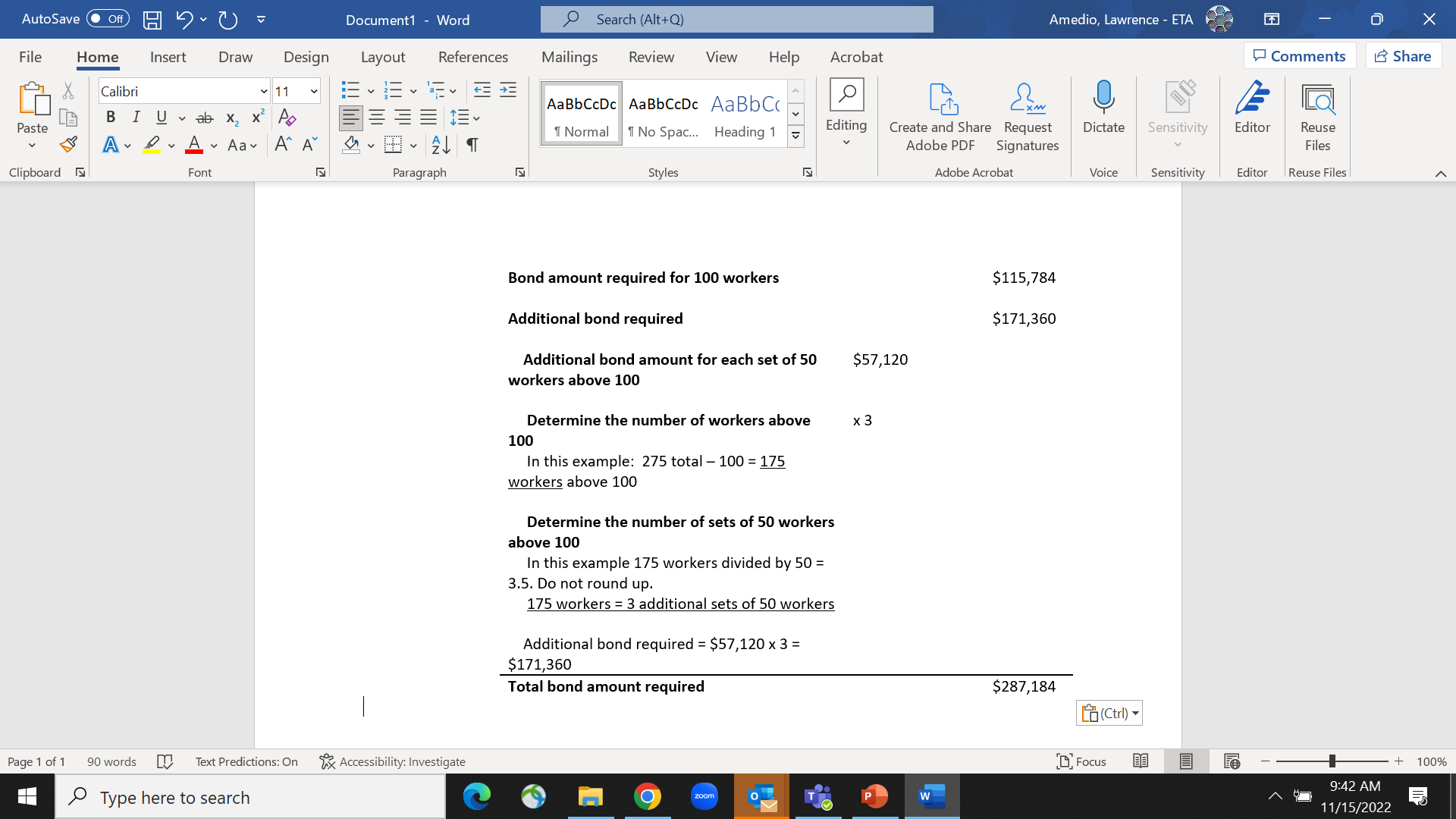 44
2022 H-2A Final Rule Stakeholder Webinar
11/17/2022
Section F. Declaration of Employer and Attorney Agent
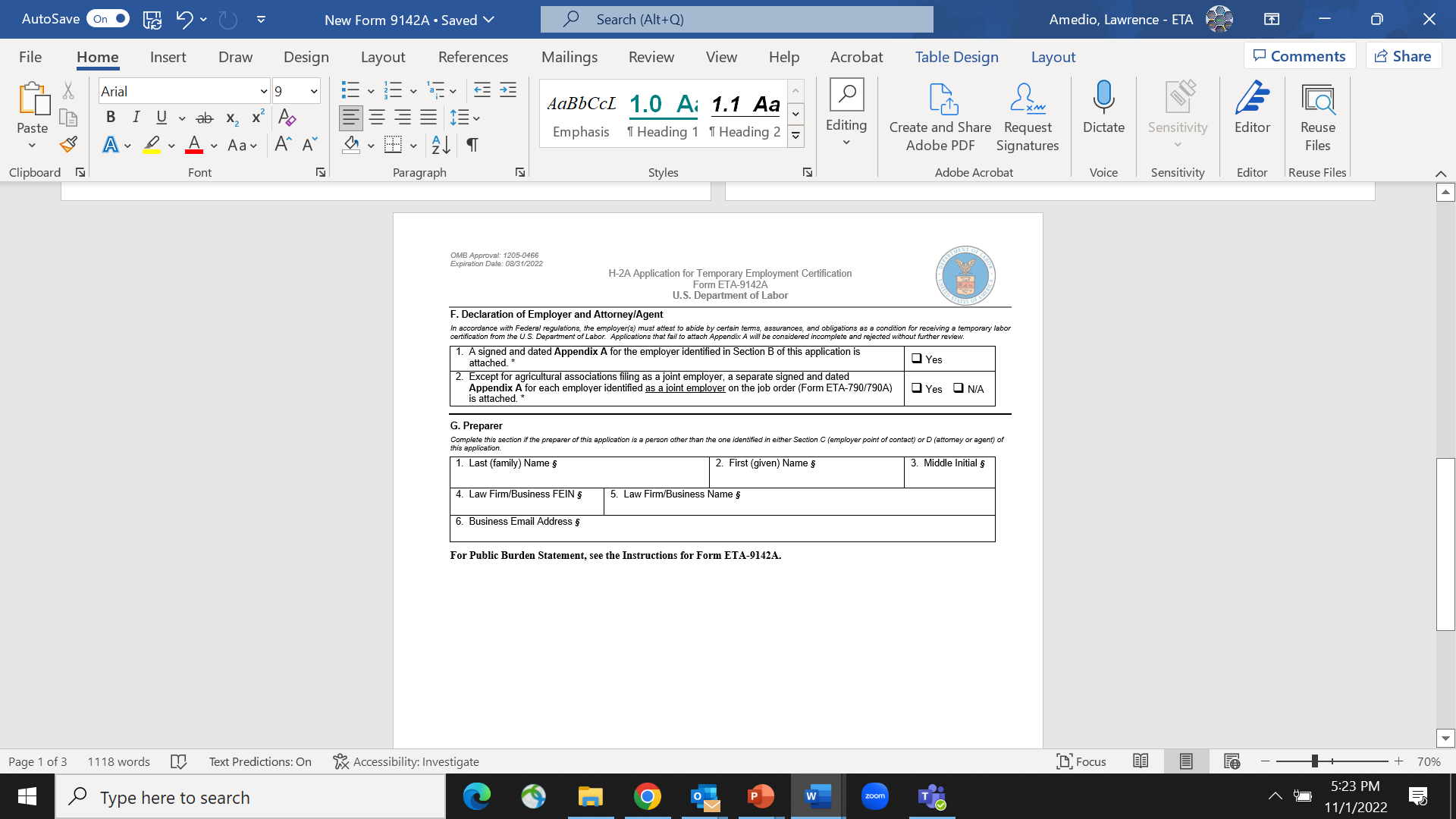 45
2022 H-2A Final Rule Stakeholder Webinar
11/17/2022
Section G. Preparer
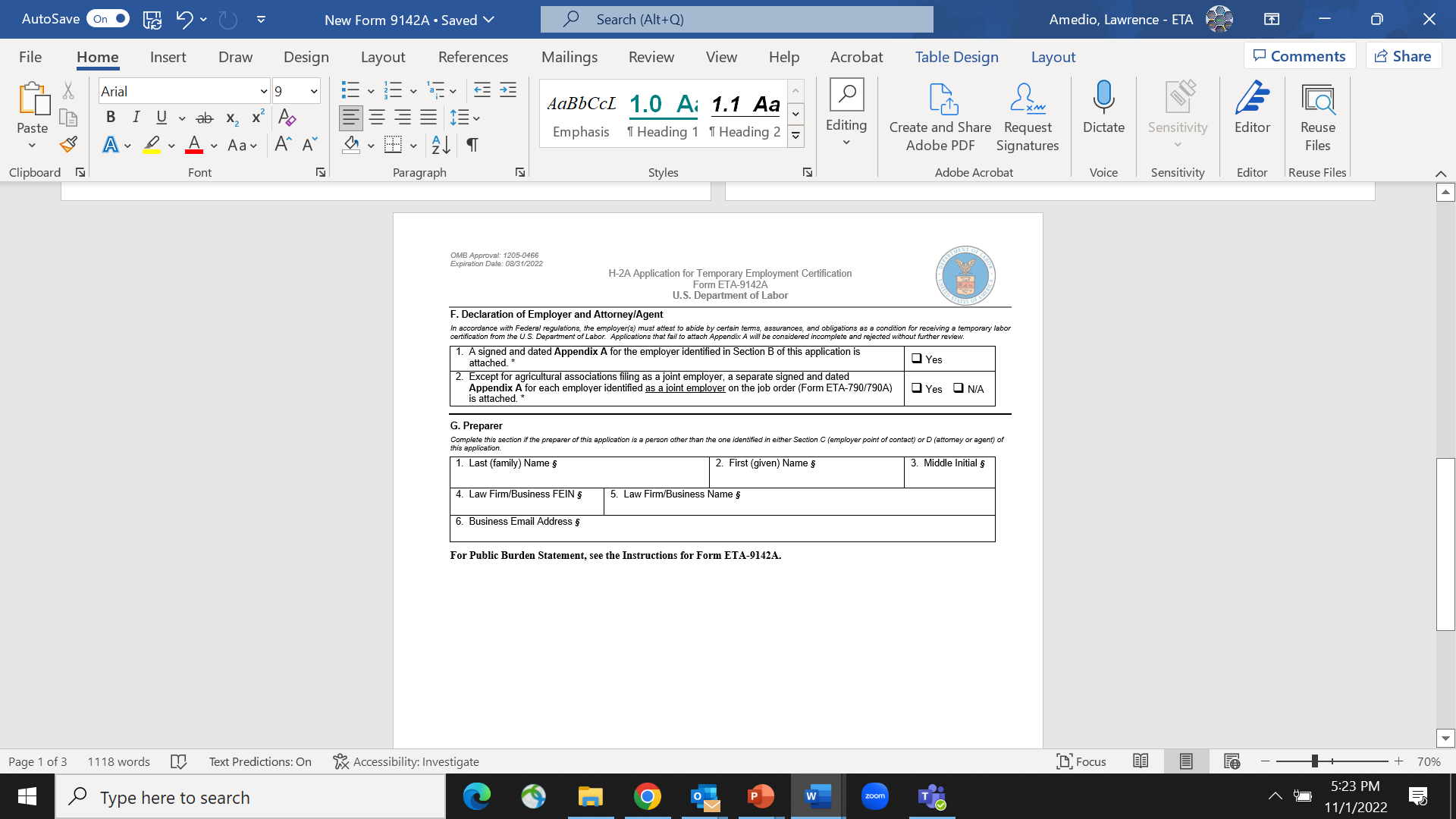 46
2022 H-2A Final Rule Stakeholder Webinar
11/17/2022
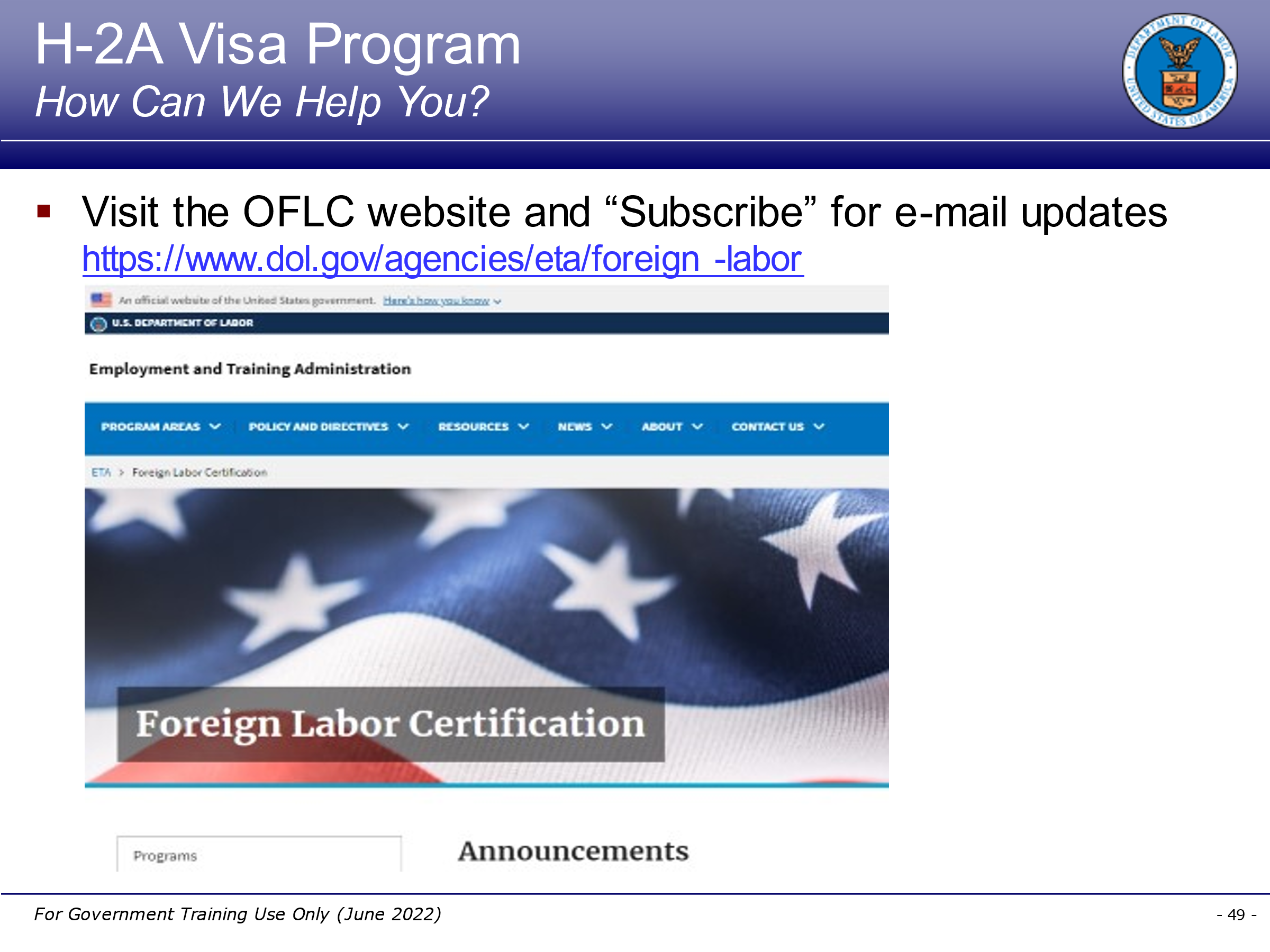 47
2022 H-2A Final Rule Stakeholder Webinar
11/17/2022